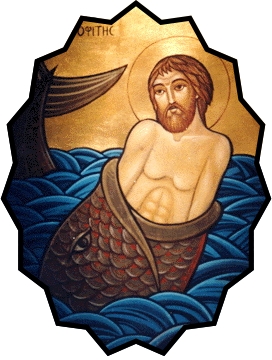 Lord, Hear My Cry
"But I will offer sacrifices to you with songs of praise." Jonah 2:9
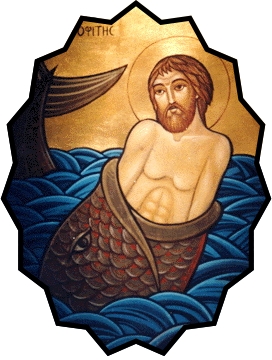 Lord, Hear My Cry
Hear my cry I pray to Thee	And to my voice incline Your ear	Keep me and have mercy upon me (2)	For You O Lord I'm in great need. (2)
My soul is troubled in the deepAnd my eyes are full of tearsNow I remember You indeed (2)For Your salvation is near. (2)
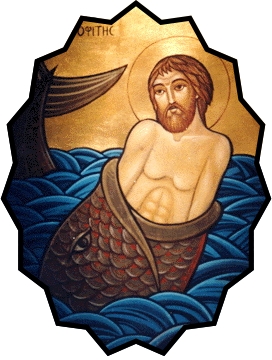 Lord, Hear My Cry
All the waves came upon meI was drowned in the deep seaI asked for help where it could be (2)But in the hands of my Lord Dear. (2)
My heart is trembling in great fearAnd my head is wrapped in weedsOut of the depth I cried to Thee (2)Save my soul and set me free. (2)
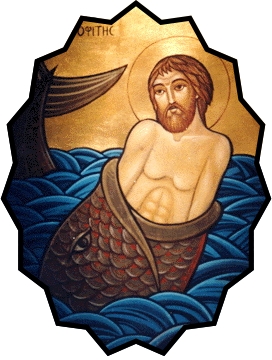 Lord, Hear My Cry
God ordered the whale in the seaTo safely drop Jonah in peaceIn the whale's belly Jonah kneeled (2)And thanked the Lord for His great deed. (2)
Hear my cry I pray to TheeAnd to my voice incline Your earKeep me and have mercy upon me (2)For You O Lord I'm in great need. (2)